DNA Sequencing – dideoxynucleotide sequencing
                                 or Sanger sequencing
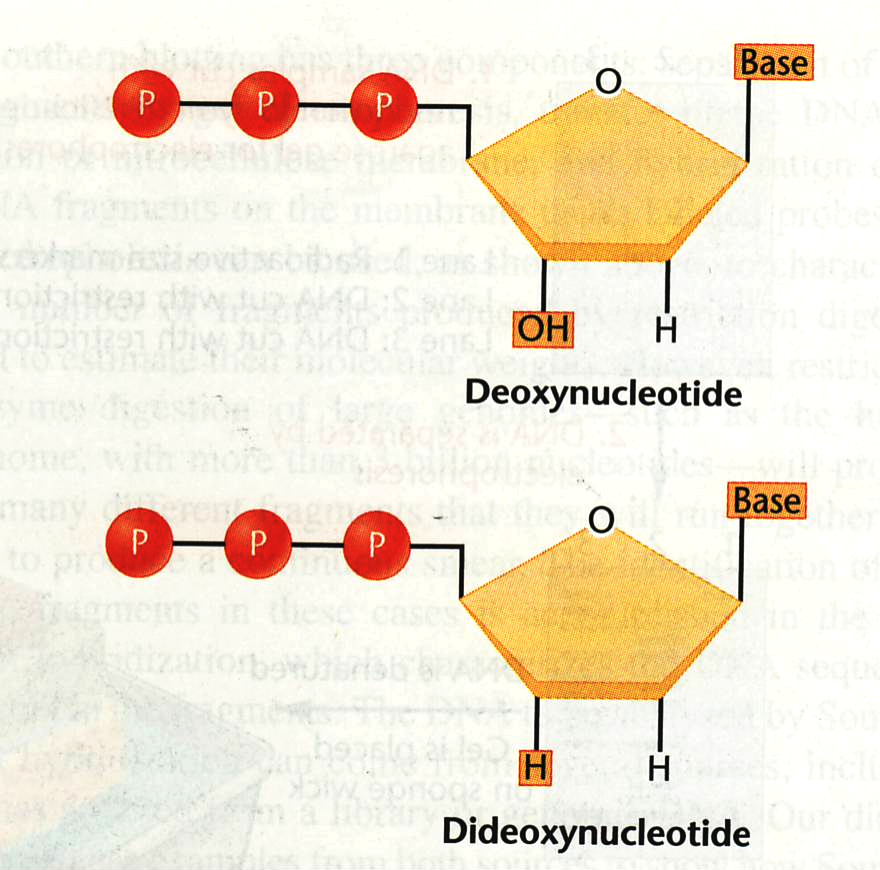 Dideoxynucleotide 
sequencing
    DNA polymerase
    primer
    dATP, dGTP, dCTP, dTTP
    small amount of a didNTP
         that is labeled
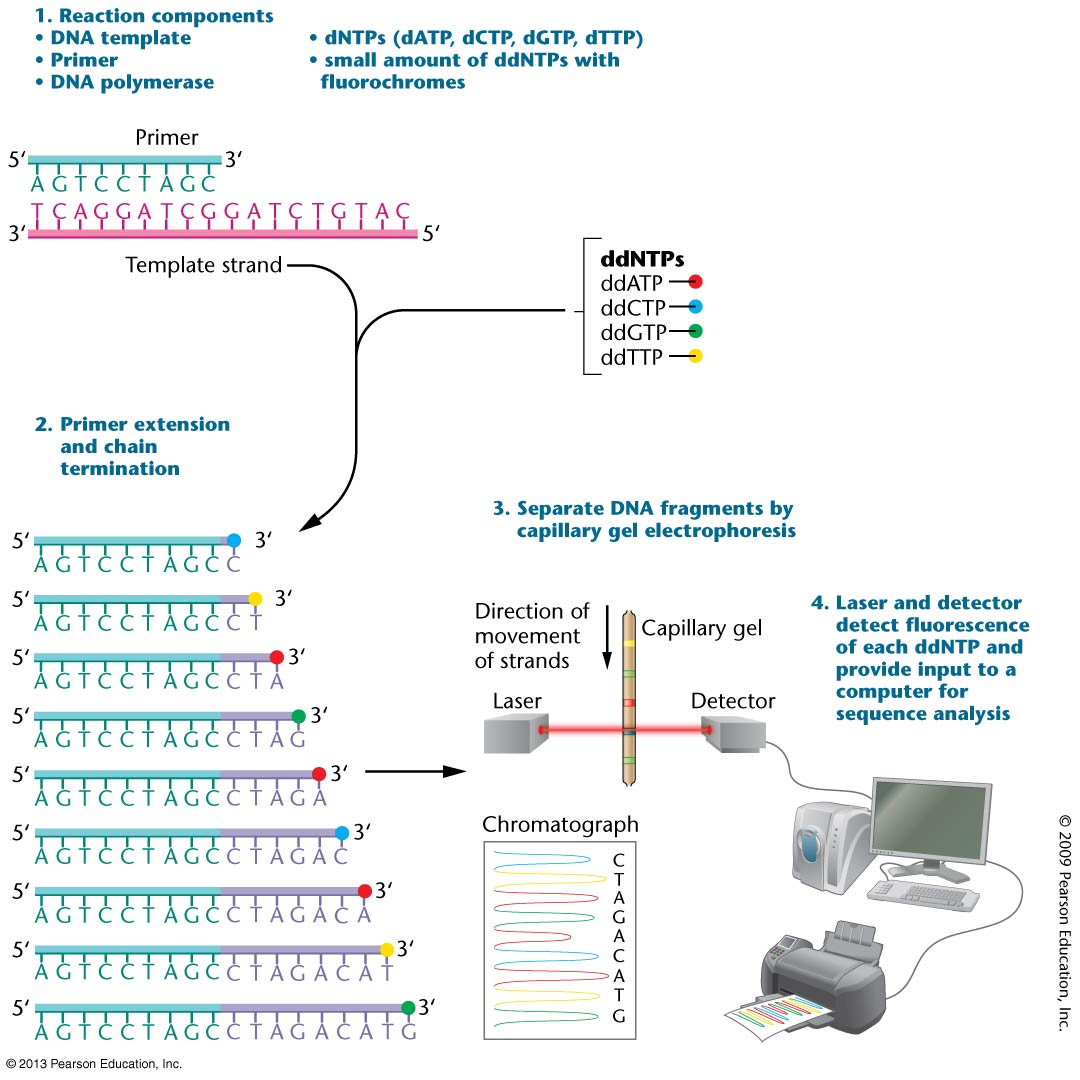 Output of a DNA sequencing reaction using fluorescently labeled bases
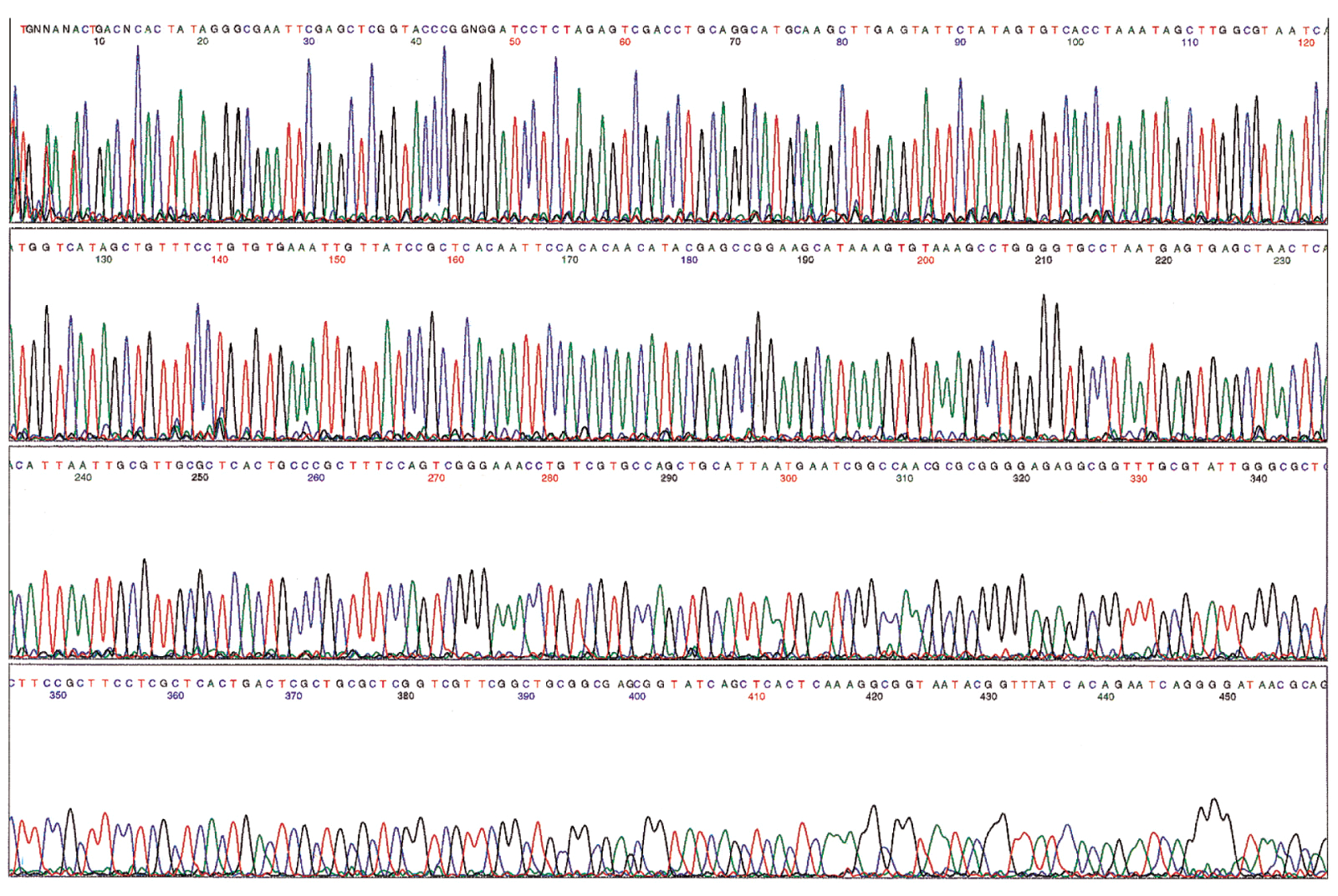 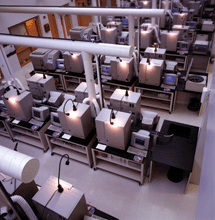 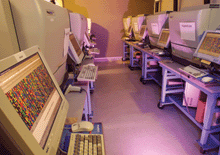 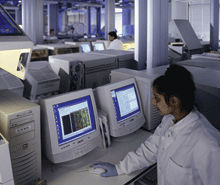 Sequencing is done
robotically and assembled
by computer
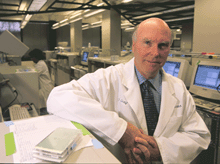 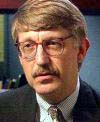 Craig Venter
Francis
Collins
Two competing Groups Sequenced the Human
Genome
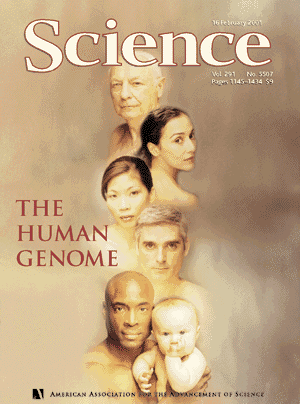 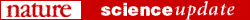 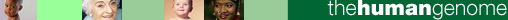 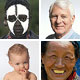 International Human Genome
Consortium
Celera Inc.
“Draft” Sequence Published Feb 2001
             “Finished” Sequence  2004
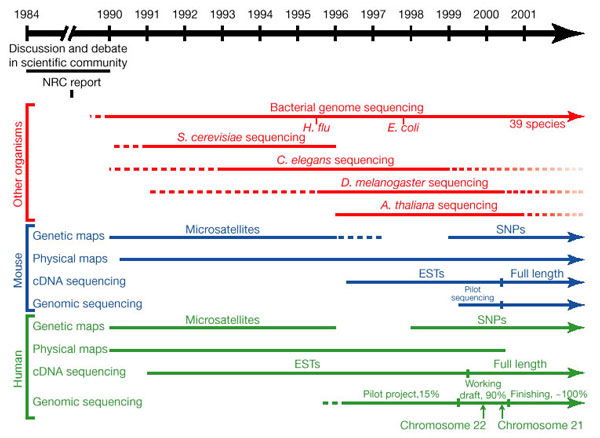 ESTs – expressed sequence tags – cloned and sequenced mRNAs
Genome sequencing
based on mapped
“contigs”
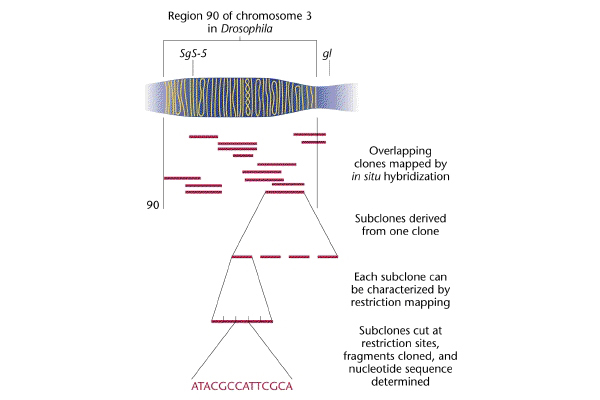 (overlapping 
genomic
DNA clones)
Map-based Cloning:

1. large DNA clones
are mapped

2 .individual contigs
are restriction 
mapped
subcloned and
subclones are
sequenced
“Shotgun Cloning” approach used by Celera
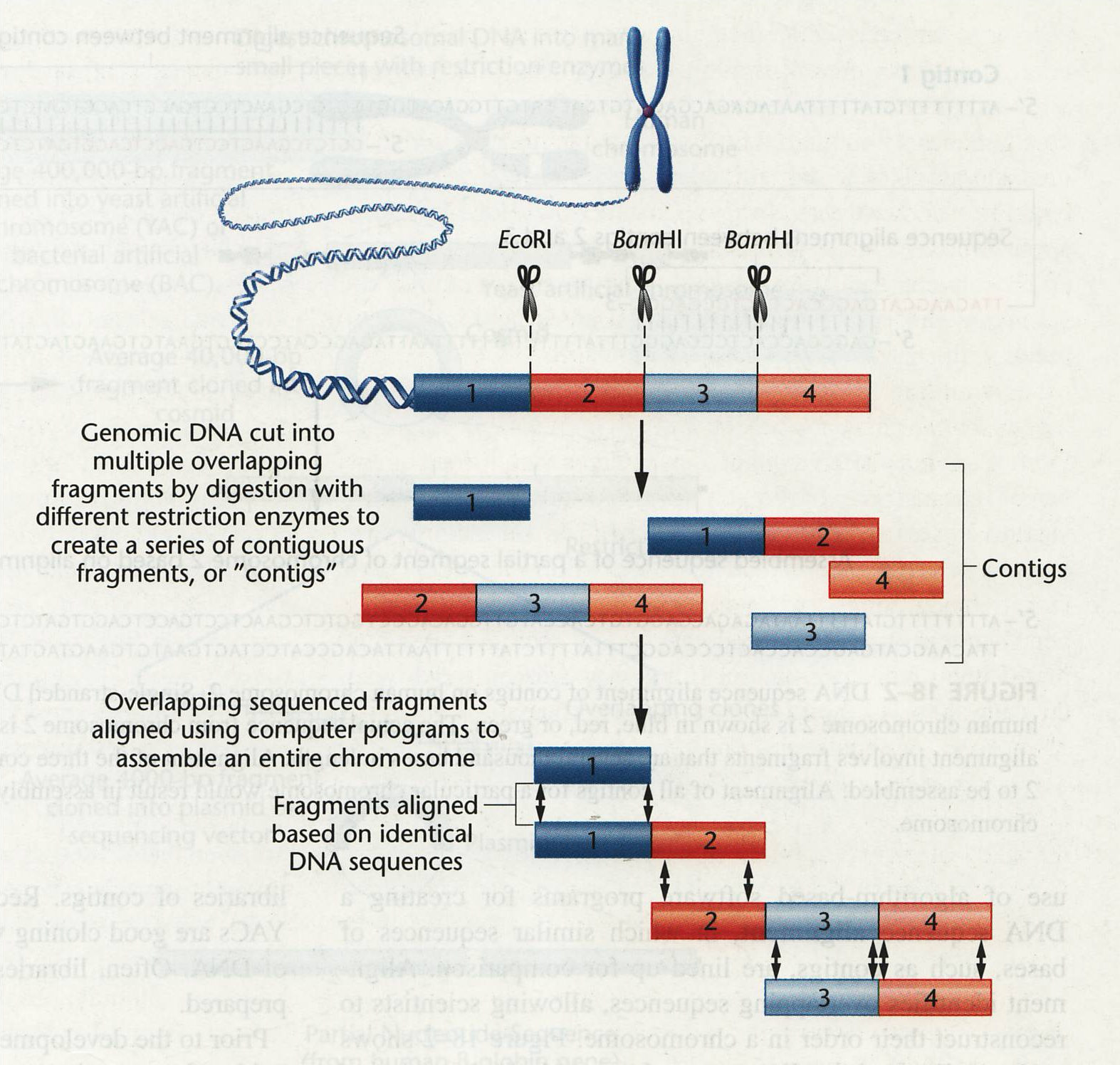 genome cut into
small pieces with REs
and cloned
2.  clones are
sequenced and 
contigs identified
by overlapping end
sequences
3. chromosome
sequence assembled
Computers assemble the sequence of individual contigs into one
continuous sequence
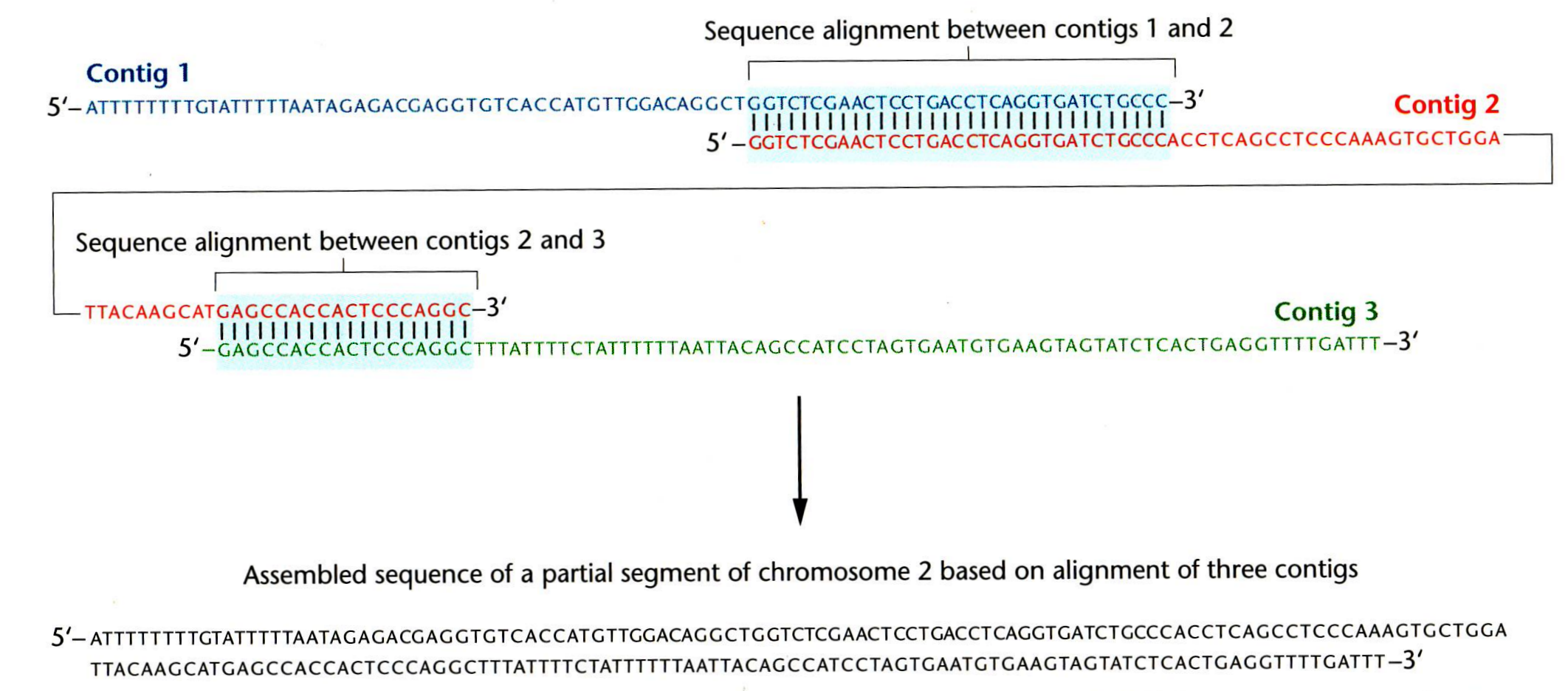 Map-based cloning – highly accurate and complete sequence
Difficulty with map-based cloning – mapping all the contigs takes
                                                               a LONG time
Shotgun cloning is fast (and cheap) and reveals most of the genes
Difficulty with shotgun cloning – repeated sequences cause                               
                                                         places to be missed (gaps) or 
                                                         misassembled (put in wrong place)
Celera
DNA from five subjects was selected for genomic DNA sequencing:
                                  two males and three females

one African-American, one Asian-Chinese, one Hispanic-Mexican, 
                                      and two Caucasians
(27.3 million sequence reads; 14.9 billion bp of sequence)
Hugo

DNA from 8 males was sequenced - 23.1 billion bp sequenced
Human genome size - 3.2 Gb  only 2.9 Gb was sequenced
centromeres and telomeres were skipped
Gaps - about 10% of the sequence was in gaps between clones
Next Gen Sequencing
the quest for the $1000 genome
Current work focuses on sequencing different individuals to see
how we differ and how these differences correlate with health 
and disease ---  We are all 99.9% the same.